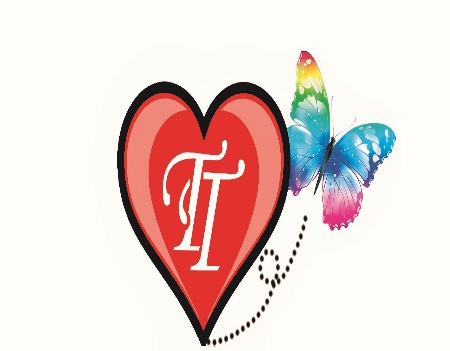 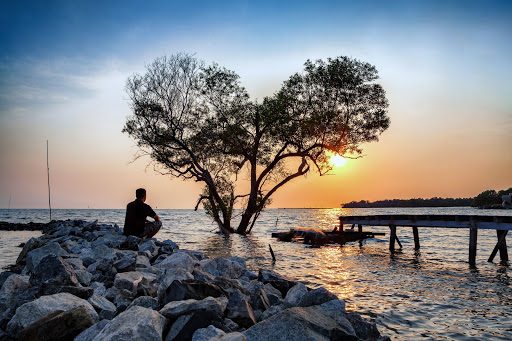 LA MUERTE DE MAMA
EL DUELO POR
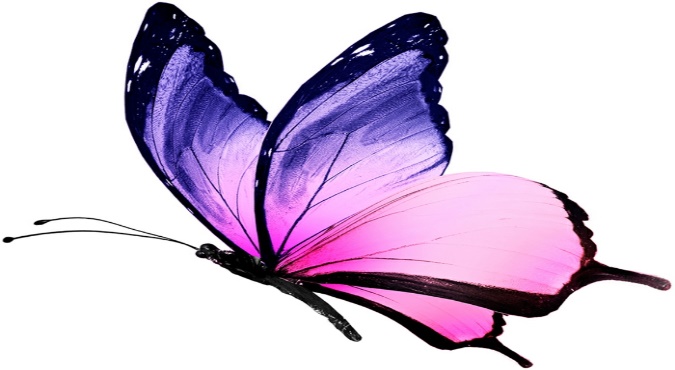 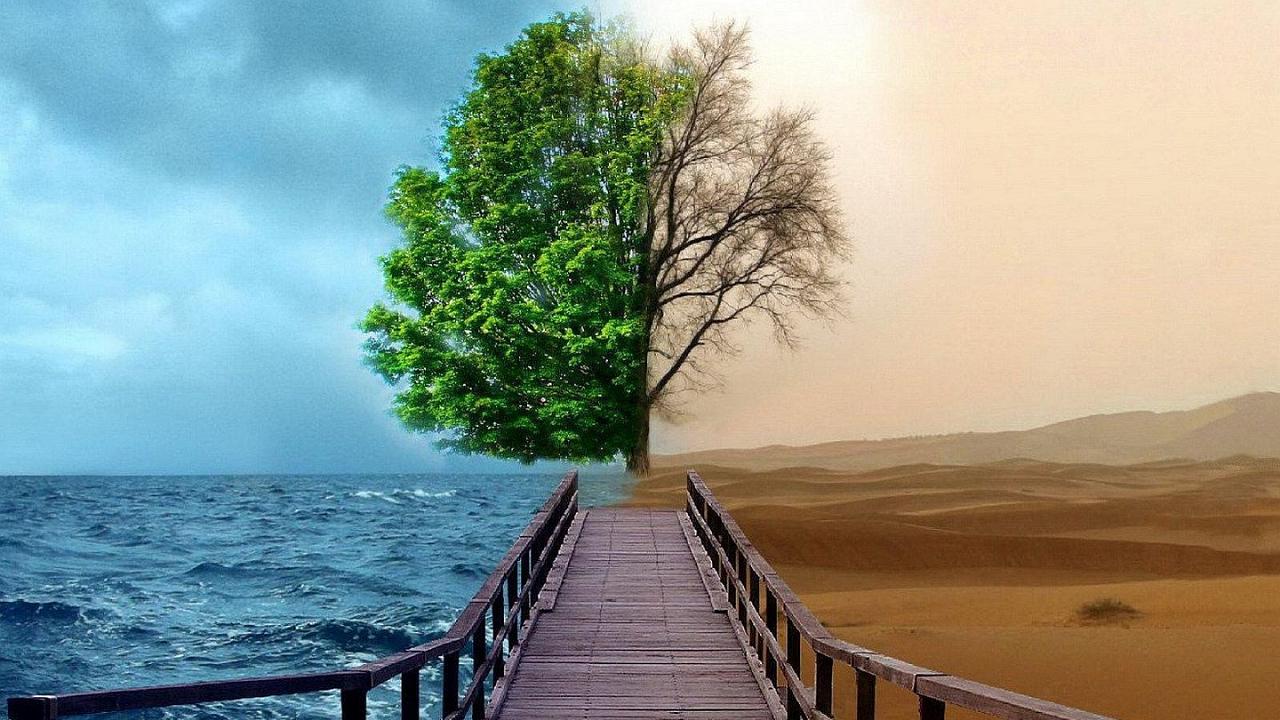 LA MUERTE ES LA COSA MAS COMUN DEL MUNDO Y SIN EMBARGO, ES LA MAS EVITADA. COMO SI IGNORARLA LA HICIERA DESAPARECER. ES ABSOLUTAMENTE CIERTO QUE MORIREMOS Y ES INCIERTO EL CUANDO, EL COMO Y EL DONDE MORIREMOS. LA VIDA Y LA MUERTE, NO SON POLOS OPUESTOS, NI EL PRINCIPIO NI EL FIN, VAN DE LA MANO, ES UN CONTINUO, CADA MINUTO QUE VIVA, CADA MINUTO MUERO, NO LOS PODEMOS DESLIGAR
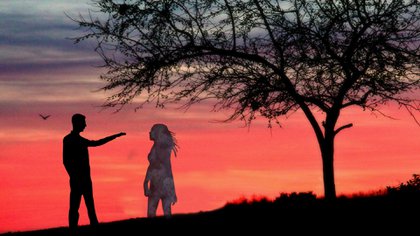 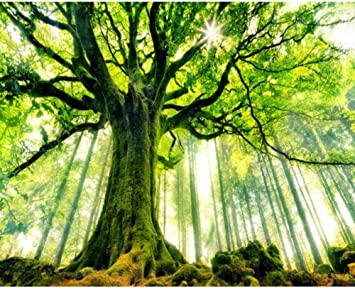 PARA ENTRAR EN CONTACTO CON UN ARBOL, LO QUE TIENES QUE HACER ES PONER TUS MANOS SOBRE EL ARBOL, SENTIRLO, ESCUCHAR SOLO LA PALABRA ARBOL NO TE AYUDARA A CONOCERLO Y ESTAR EN CONTACTO CON EL,
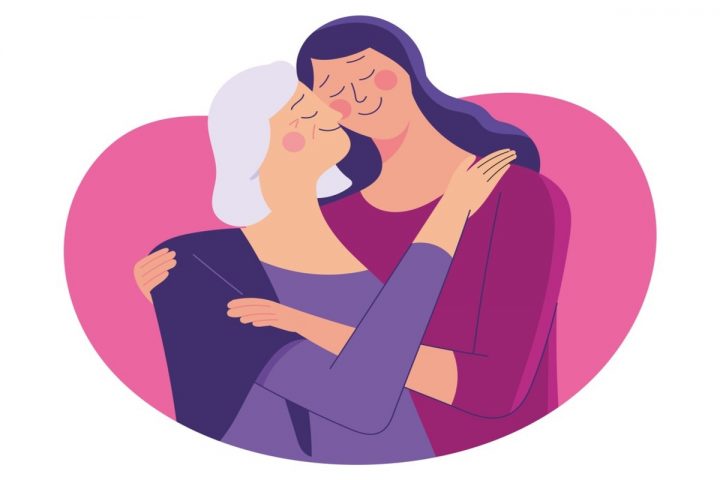 QUE REPRESENTA MAMA:

FIGURA IMPORTANTE PARA FORMAR NUESTRA IDENTIDAD Y  PERSONALIDAD.

CENTRO DE LA FAMILIA.

EQUILIBRIO DE LA VIDA.

AMOR, TERNURA, CALOR DE HOGAR.

BONDAD, GENEROSIDAD, SACRIFICIO.

APOYO, FORTALEZA, UNION FAMILIAR.

ENSEÑANZA, EJEMPLO.
EL DUELO ES UN PROCESO DOLOROSO, NATURAL, DINÁMICO Y PERSONAL QUE SE PRESENTA ANTE LA ELABORACIÓN DE UNA PERDIDA SIGNIFICATIVA..  Y QUE AL CAMINAR POR ESTE PROCESO, AL FINAL TENDRA QUE HABER UNA TRANSFORMACION PERSONAL EN TODOS LOS SENTIDOS
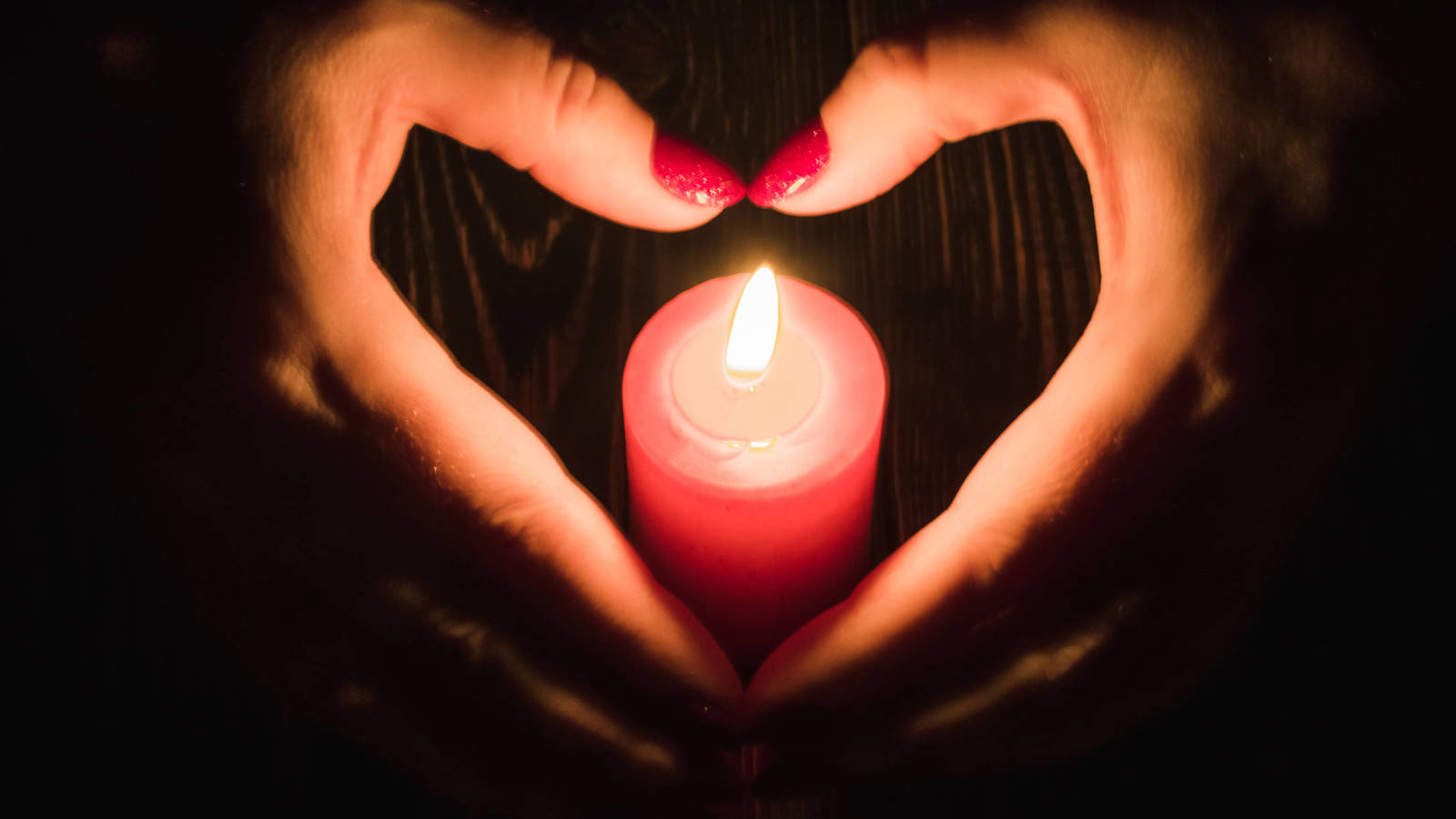 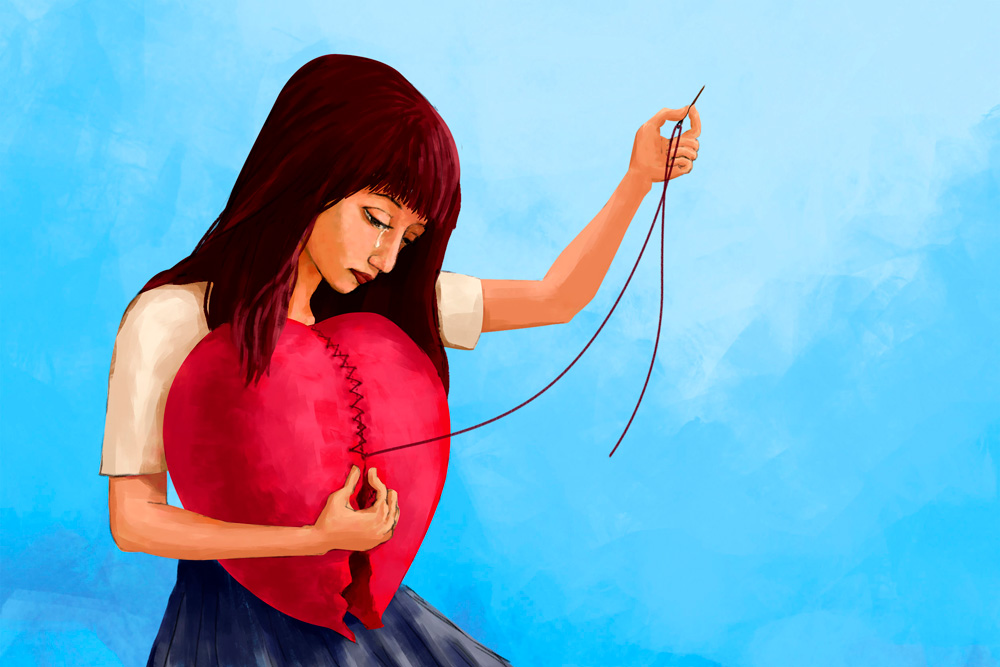 EL DUELO PUEDE PRESENTAR
 MANIFESTACIONES DE FORMA
FISICAS

EMOCIONAL 

COGNITIVA 

CONDUCTUAL

ESPIRITUAL

SOCIAL
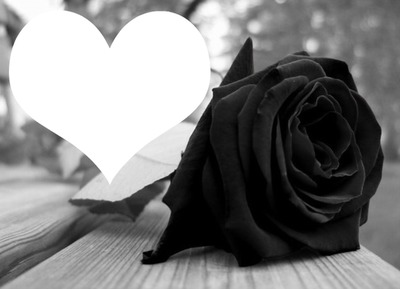 EL DUELO POR MAMA 

LA CADENA DEL AMOR HA PERDIDO UN ESLABON VITAL
MIEDOS E INSEGURIDAD
ORFANDAD
ABANDONO
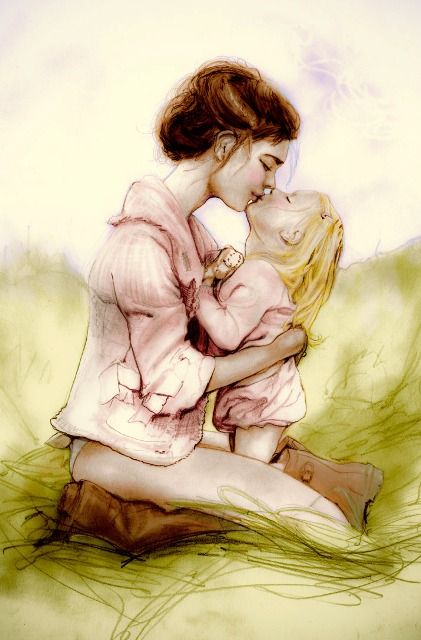 DESENTIGRACION FAMILIAR
DESAMPARO
SOLEDAD
ORIGENES Y RAICES
DEBILIDAD, FALTA DE FORTALEZA
FACTORES QUE DETERMINAN EL PROCESO DEL DUELO
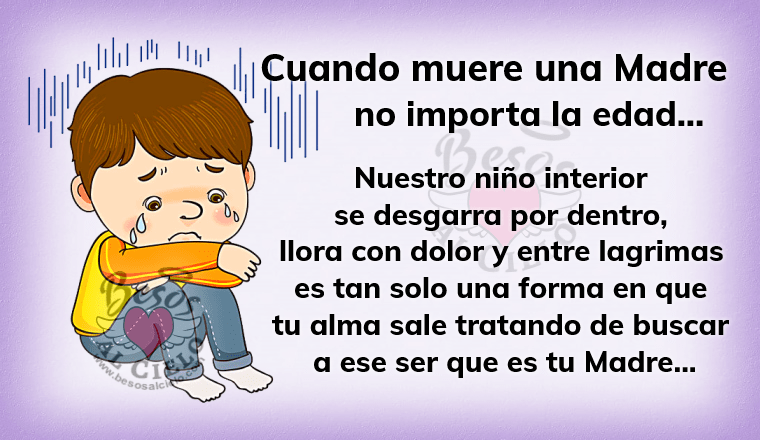 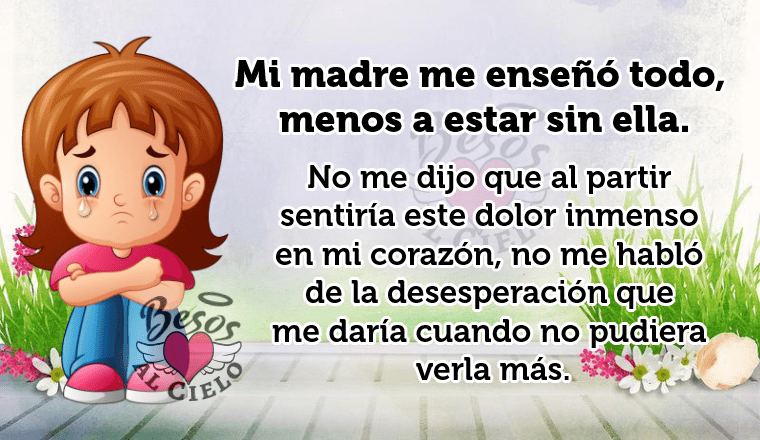 TRASCENDER EL DUELO
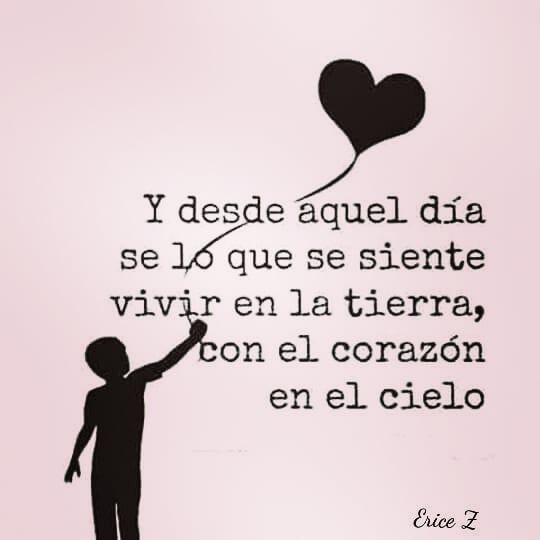 PASOS NECESARIOS PARA PODER  TRASCENDER EL DUELO
SENTIR EL DOLOR Y LAS EMOCIONES QUE SURGEN EN EL DUELO. ES NECESARIO IDENTIFICAR LOS MATICES DE LOS SENTIMIENTOS Y PONER ORDEN EN ELLOS.
ES ACEPTAR LA REALIDAD DE LA PÉRDIDA. YA NO ESTA FISICAMENTE EN TU VIDA PERMITELE MANIFESTARSE DE OTRA FORMA MAS INTIMA.
APRENDER A VIVIR SIN LA PERSONA FALLECIDA ES UNA TAREA QUE PUEDE RESULTAR DIFÍCIL. LA VIDA SIGUE Y EMPUJA A CONTINUAR CON ACTIVIDADES QUE ANTES SE REALIZABAN DE FORMA CONJUNTA O QUE SON NUEVAS
REORGANIZAR LA COTIDIANIDAD, INTERESARSE POR COSAS NUEVAS, SENTIR ESPERANZA, EXPERIMENTAR GRATIFICACIÓN DE NUEVO Y ADAPTARSE A NUEVOS ROLES. REUBICAR A NUESTRA MADRE FALLECIDA EN NUESTRO CORAZON
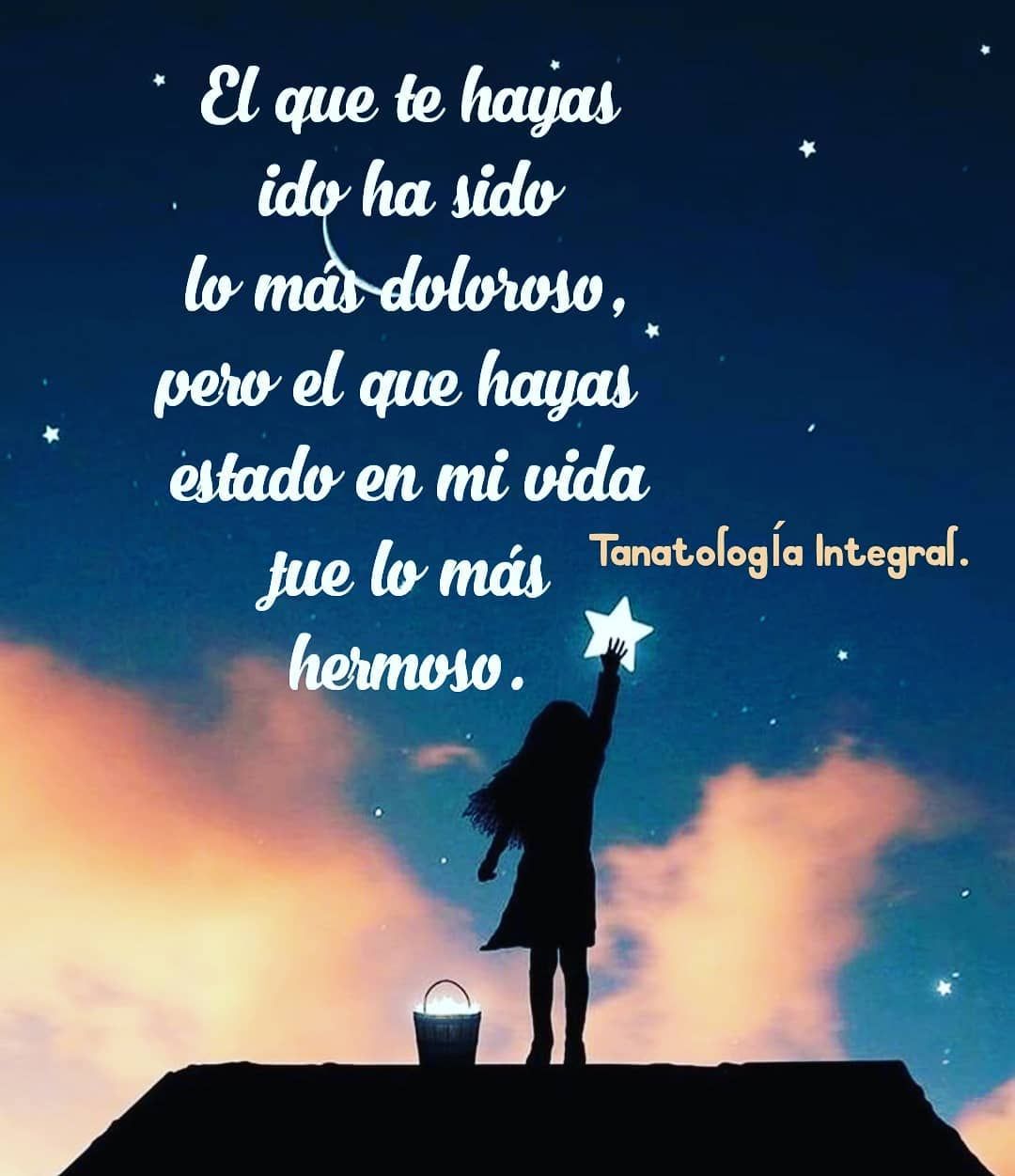 RECOMENDACIONES:

DARSE PERMISO PARA ESTAR EN DUELO. SE PUEDE PENSAR QUE ES MEJOR EVITAR EL DOLOR, LA VERDADERA FORTALEZA ESTA EN EL SENTIR NO EN EL AGUANTARSE.

COMPARTIR EL DOLOR. BUSCAR Y ACEPTAR EL APOYO DE OTRAS PERSONAS. PUEDE SER ÚTIL SALIR DE SÍ MISMO/A Y ESCUCHAR A OTROS/AS. 





REPASAR LOS RECUERDOS AGRADABLES Y DESAGRADABLES
AMA Y PERMITE QUE TE AMEN: EVITA EL AISLAMIENTO,
APLAZAR LAS DECISIONES IMPORTANTES

NO DESCUIDAR LA SALUD. DURANTE EL DUELO SOMOS MÁS SUSCEPTIBLES A SUFRIR ENFERMEDADES.

NO AUTOMEDICARSE.

ALÁBALOS POR SUS VICTORIAS Y PERDÓNALOS POR SUS OMISIONES, ERRORES Y FALTAS Y ADOPTA LA MISMA ACTITUD PARA CONTIGO MISMO.

SI DESCUBRES QUE TE RESULTA DEMASIADO DIFÍCIL PONER EN CLARO LOS PROBLEMAS POR TI MISMO, CONSULTA A UN ASESOR PROFESIONAL EN TANATOLOGIA
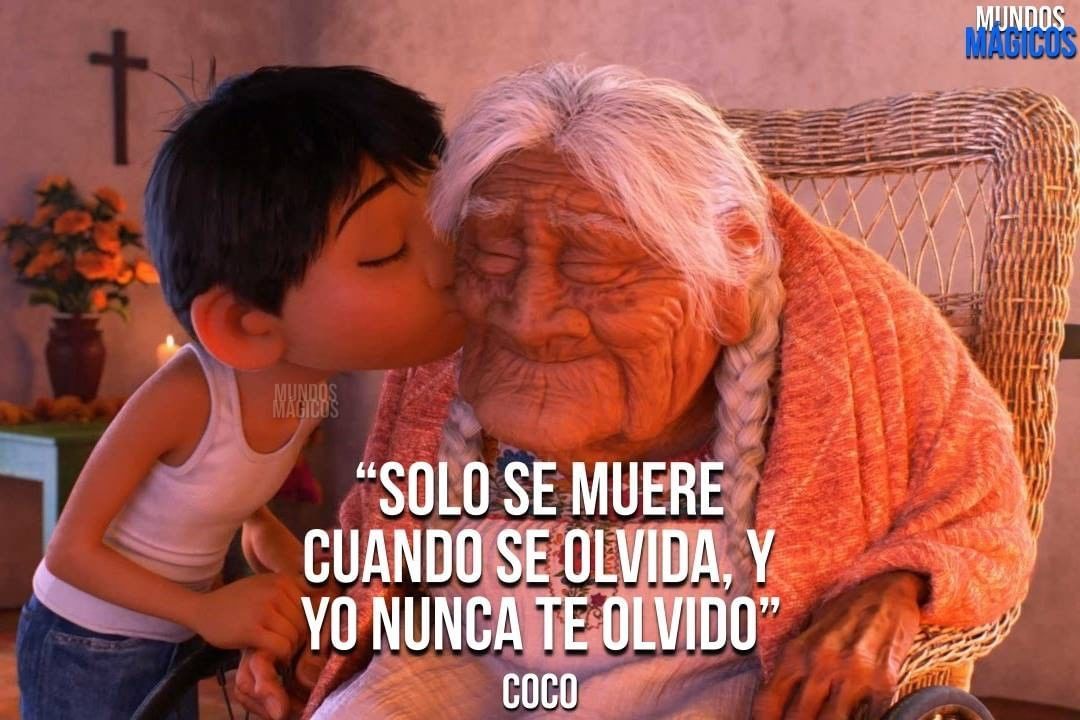 PERO… LA MUERTE NO ME PUEDE
QUITAR
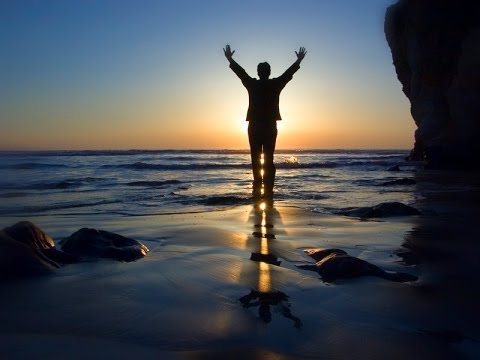 EL AMOR, LA SABIDURIA, LAS LECCIONES APRENDIDAS
LOS AÑOS, LOS SUEÑOS, LAS EXPERIENCIAS COMPARTIDAS
CONFIANZA, FORTALEZA, ESPERANZA Y FE
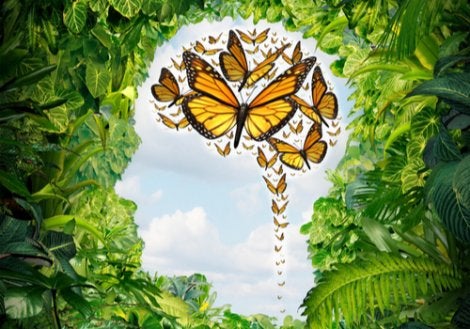 TENEMOS LA OPORTUNIDAD DE SANAR Y ELLO REQUIERE UN TRABAJO INTERNO, UN PROCESO DE AUTOCONOCIMIENTO; TODO LO QUE NECESITAMOS ESTÁ DENTRO DE NOSOTROS
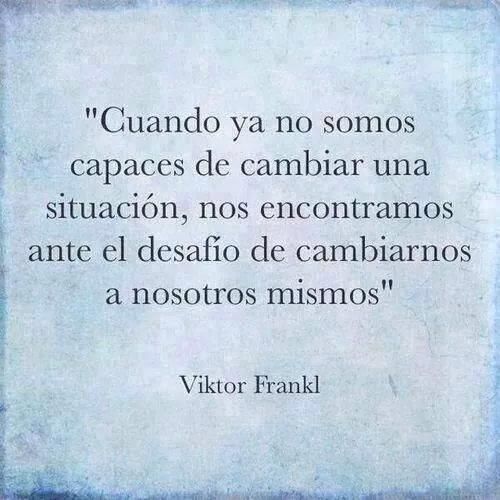 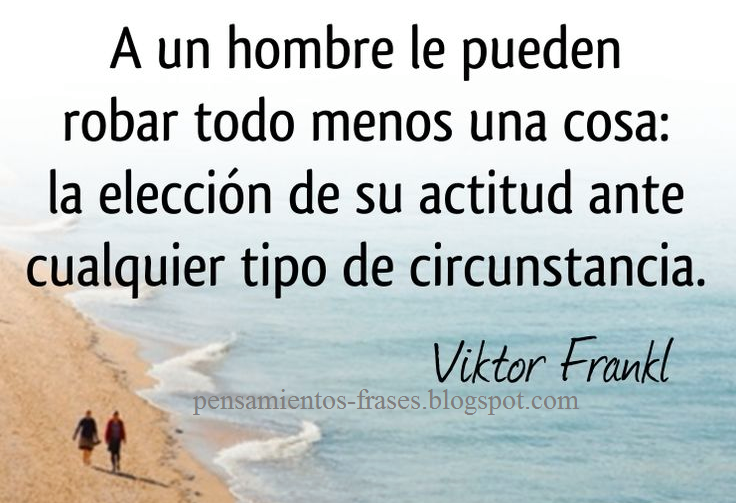 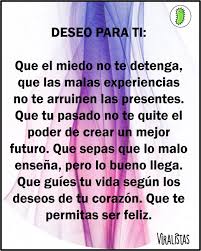 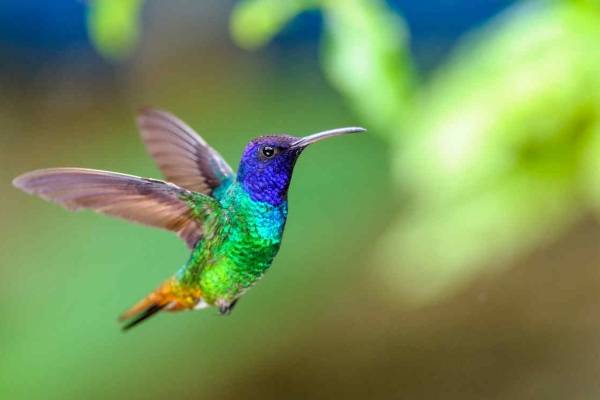 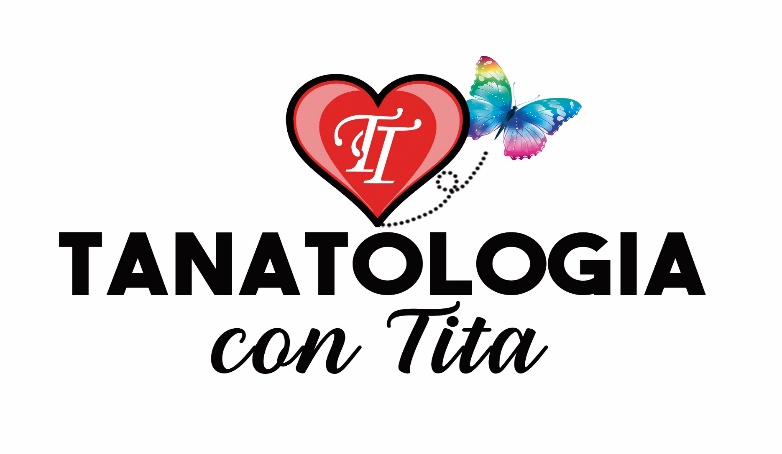